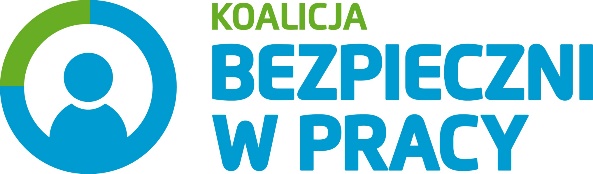 Koalicja Bezpieczni w Pracy to projekt edukacyjny w obszarze bhp dla popularyzacji kultury bezpieczeństwa pracy wśród pracowników i pracodawców.

Działalność edukacyjna
Prezentowanie dobrych praktyk 
Informowanie o korzyściach wynikających z wdrażania wysokich standardów bezpieczeństwa w miejscu pracy.

Budujemy społeczność skupioną wokół służb bhp i instytucji zajmujących się kwestiami bezpieczeństwa i higieny pracy w Polsce.
Więcej informacji: www.bezpieczniwpracy.pl
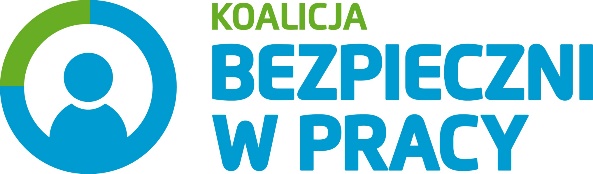 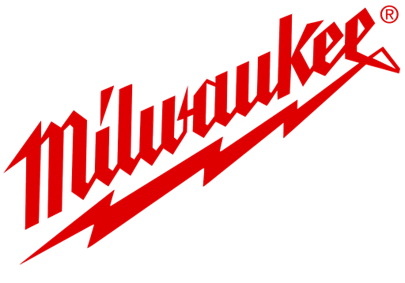 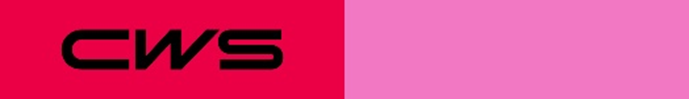 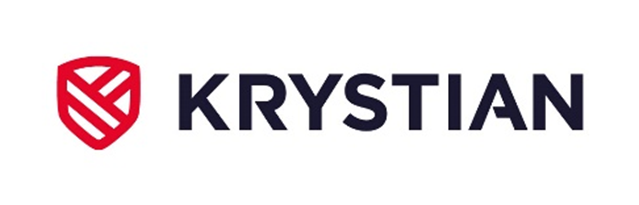 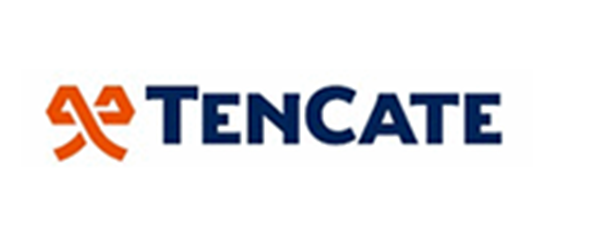 Celem projektu było zbadanie świadomości pracowników na temat wpływu czynników psychospołecznych w miejscu pracy na bezpieczeństwo pracy,
Dane w podziale na wielkość firmy i branże,
Badanie zostało zrealizowane w dniach 29.07-09.08.2019r,
W badaniu wzięło udział 1517 pracowników.
Bezpieczeństwo pracy w Polsce
Cykliczne raporty Koalicji Bezpieczni w Pracy od 2014 roku
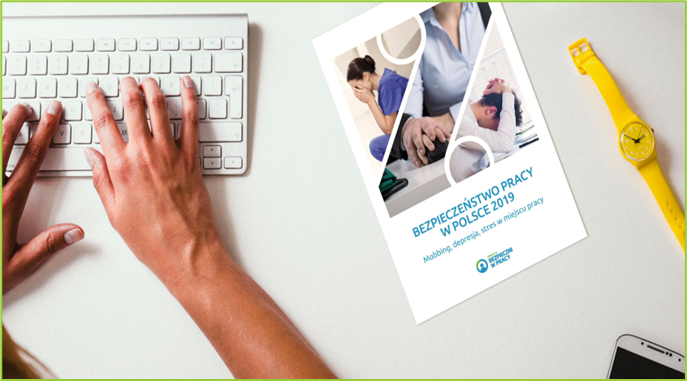 Raport „Mobbing, depresja, stres w miejscu pracy”
Przygotowanie do pracyCzynniki psychospołeczne – rozumienie pojęcia
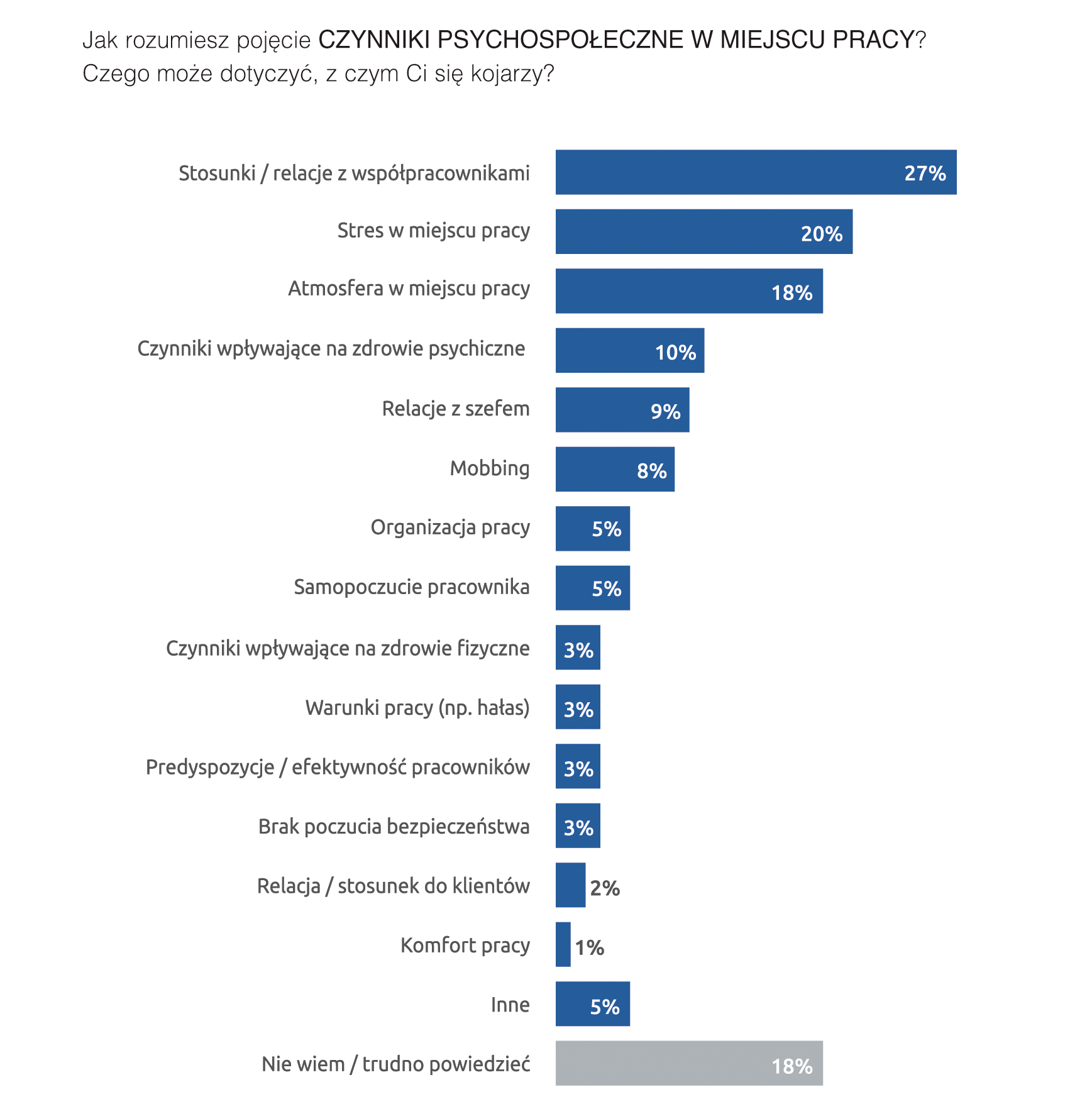 Wyniki badania potwierdzają, że pracownicy trafnie identyfikują czynniki psychospołeczne 
Tylko dla 3% czynniki te wpływają na zdrowie fizyczne, natomiast 10% respondentów wskazało że wypływają na zdrowie psychiczne
1/3 respondentów wskazuje relacje ze współpracownikami (27%) czy z szefem (9%) jako te, które dotyczą pojęcia czynników psychospołecznych
Przygotowanie do pracy Wizyta u lekarza medycyny pracy
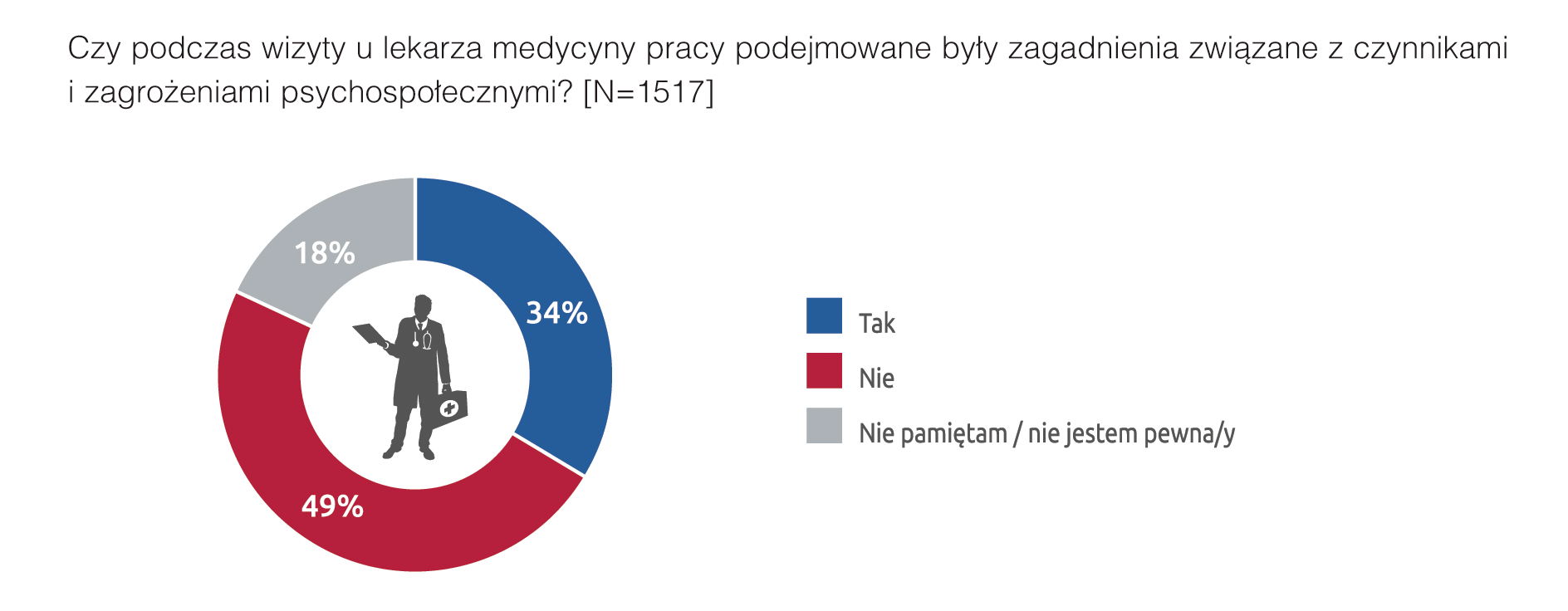 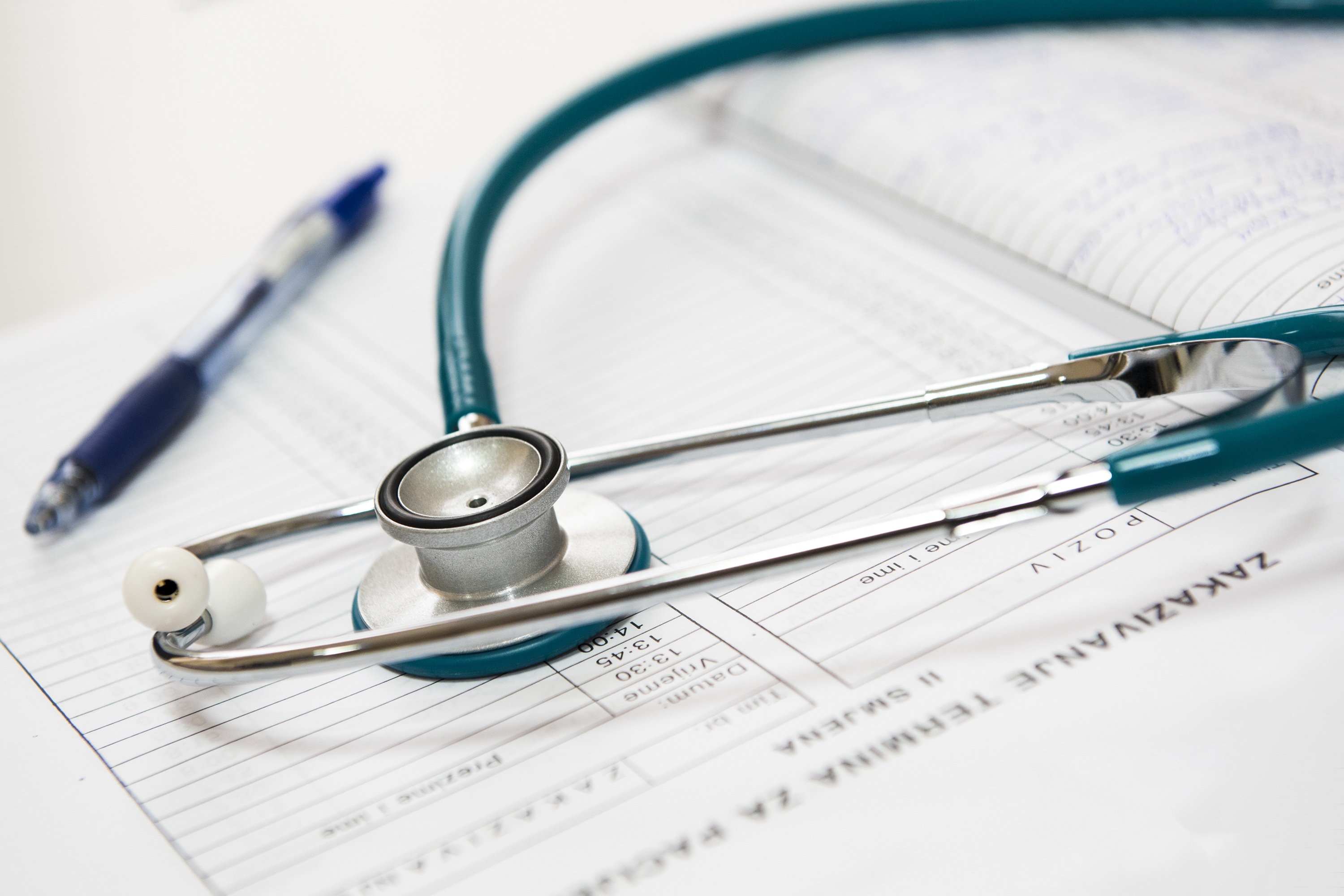 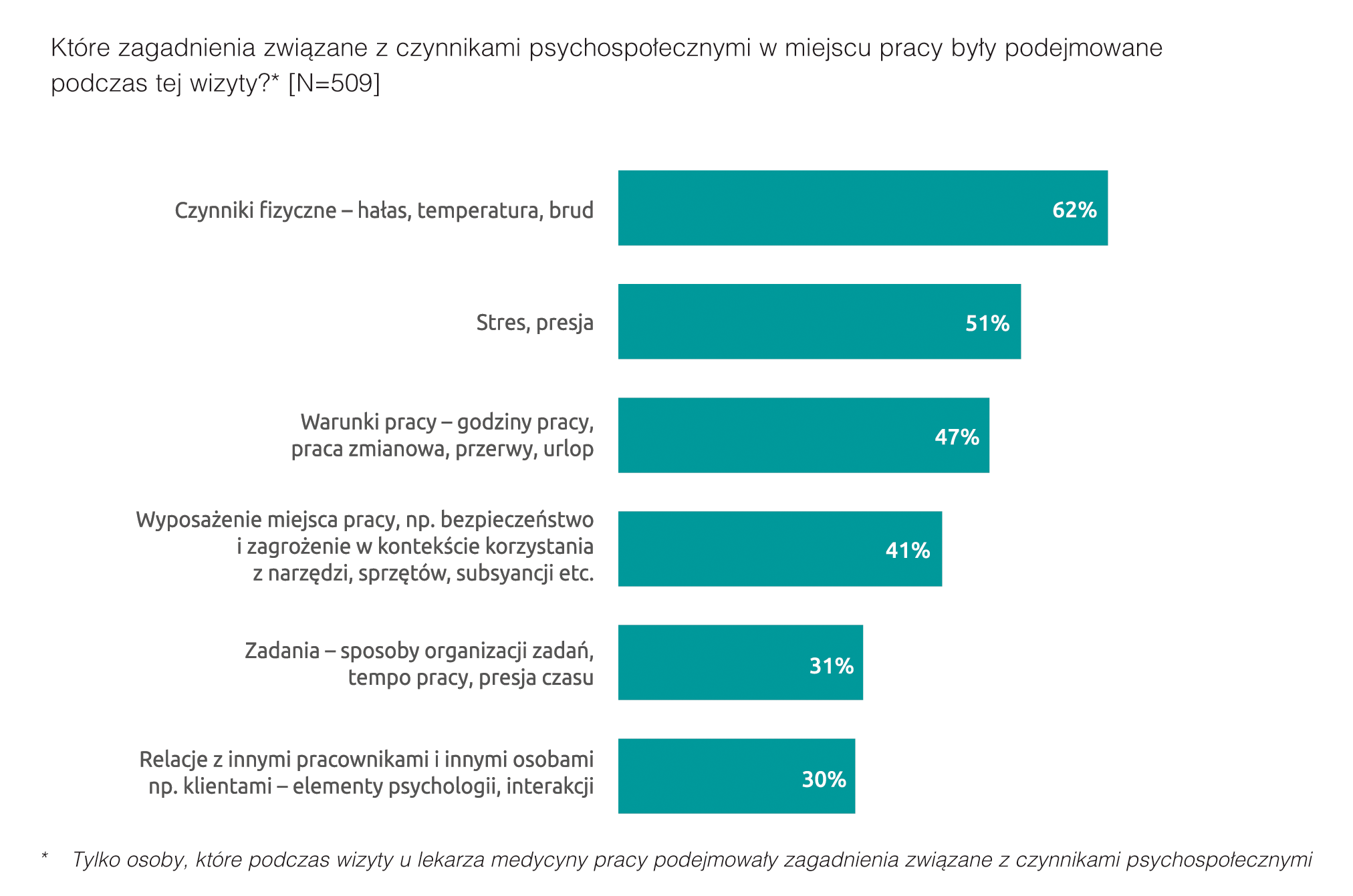 Przygotowanie do pracy Szkolenie wstępne BHP
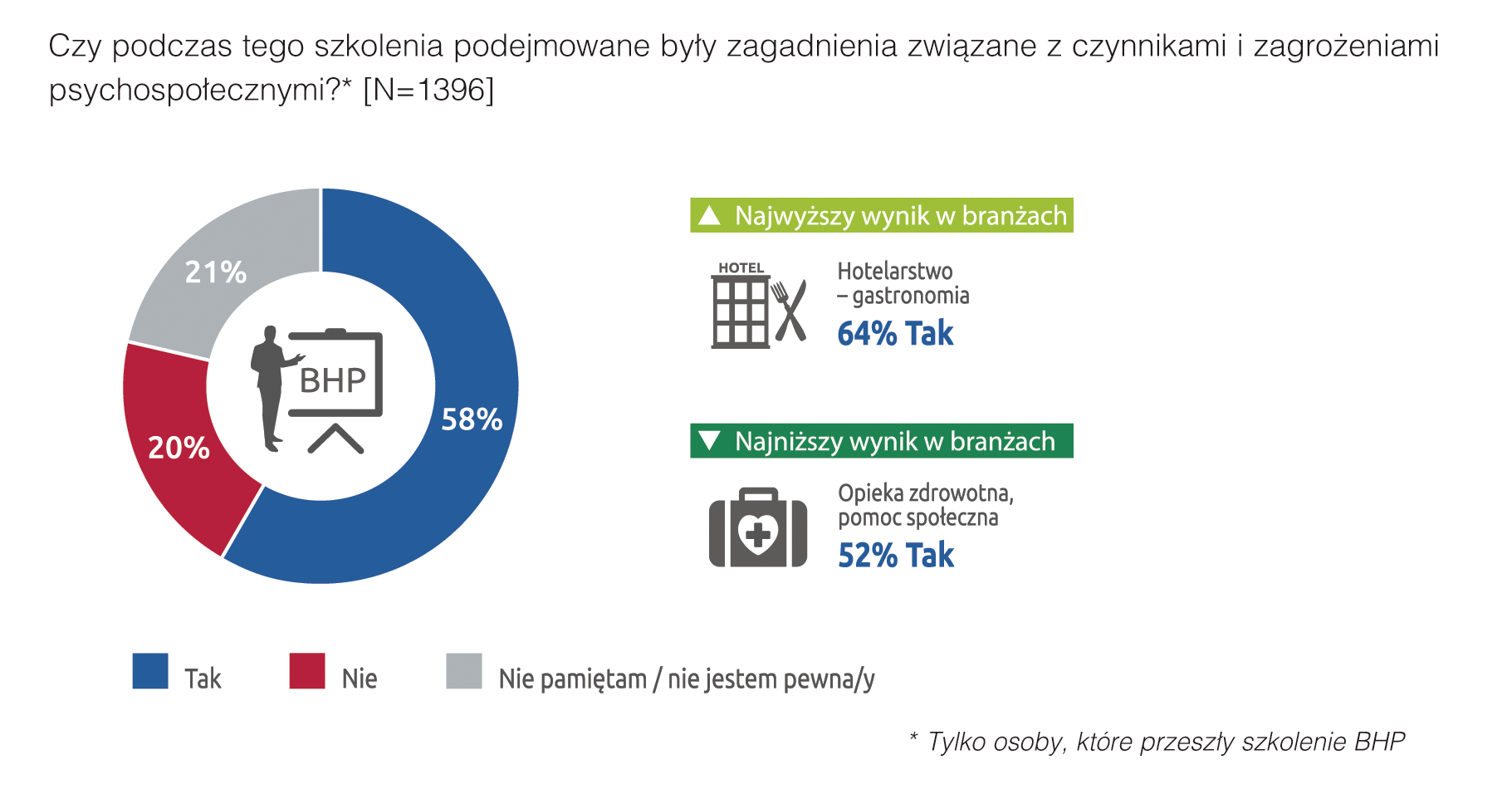 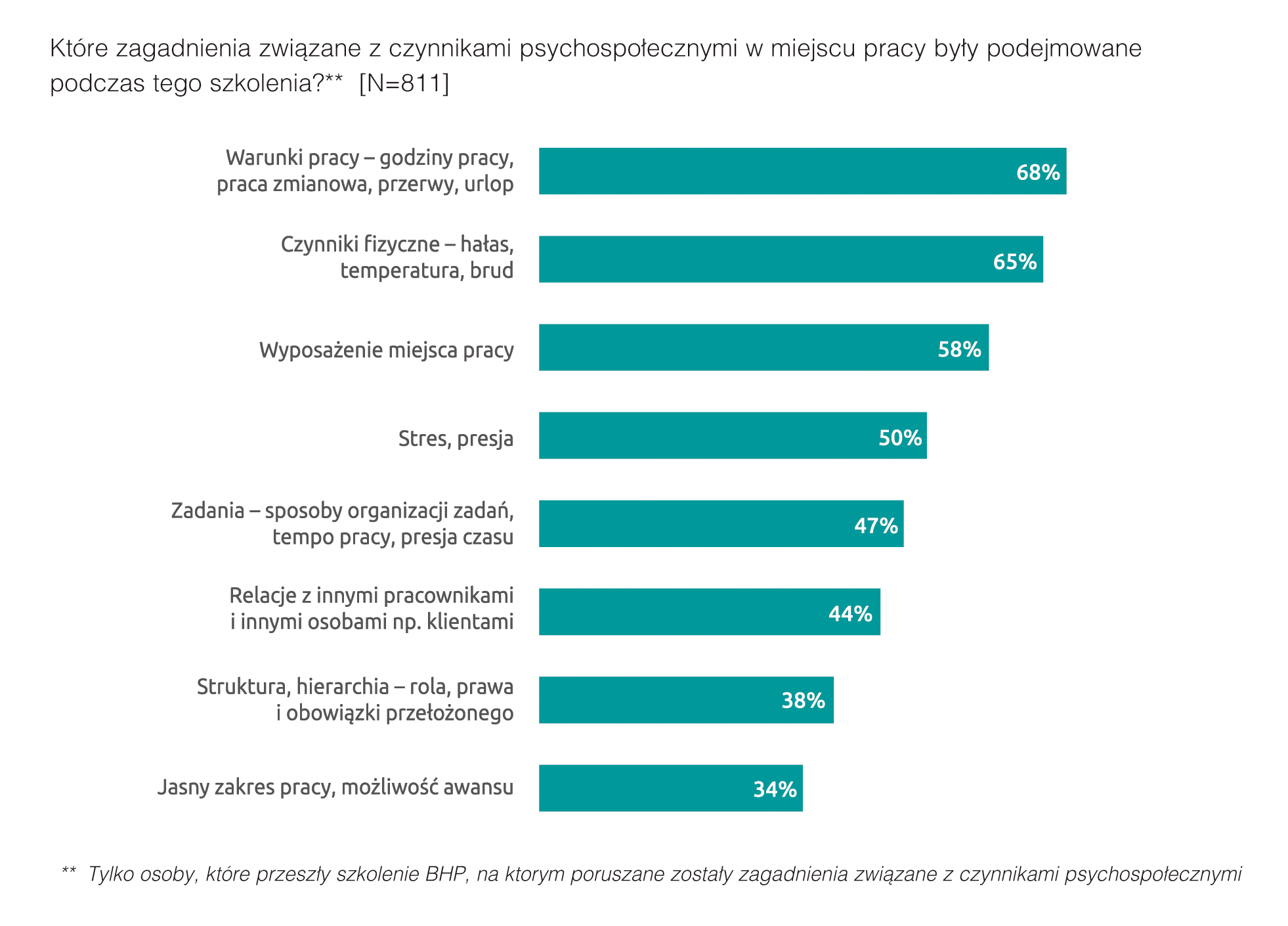 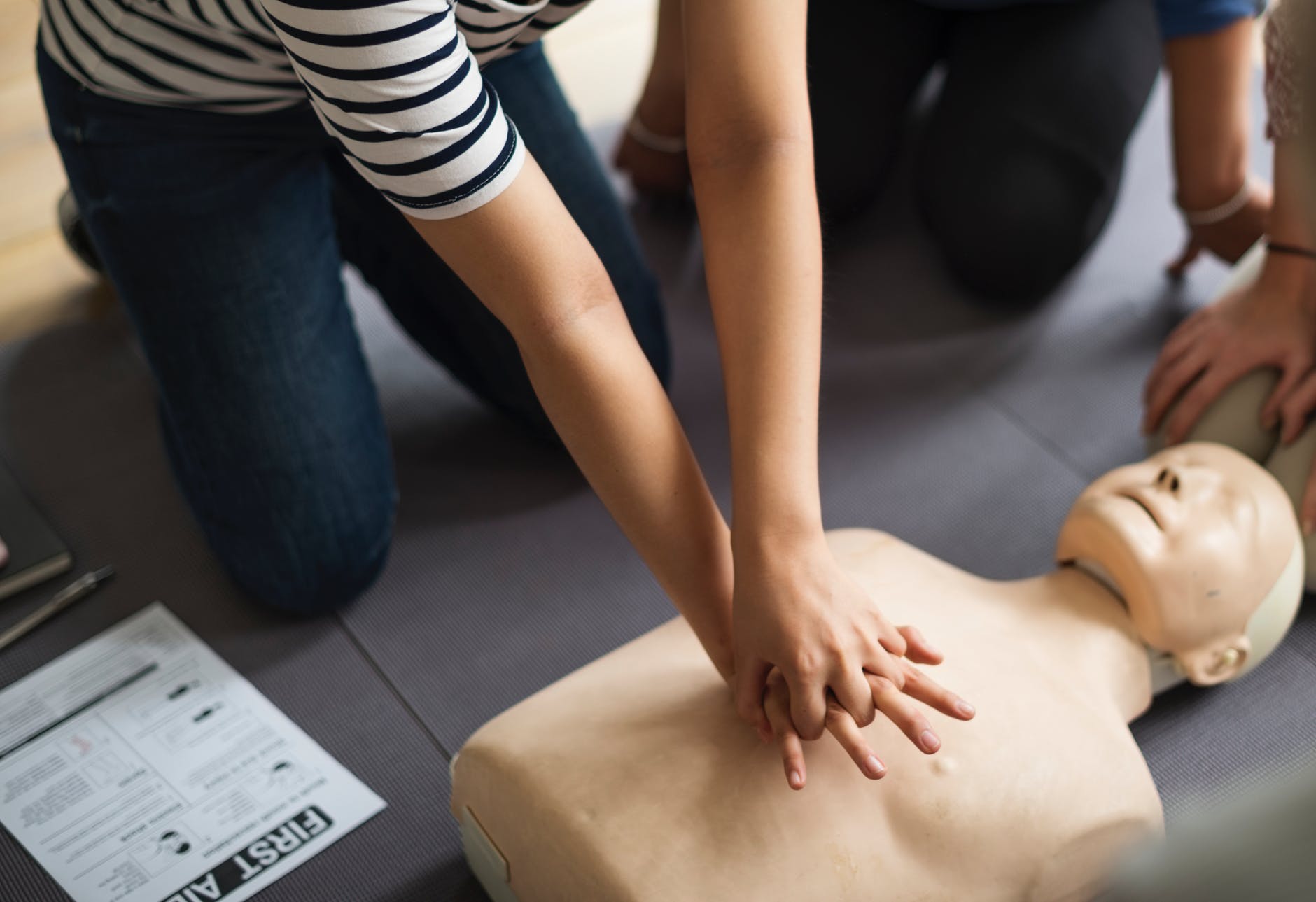 Przygotowanie do pracy Rozmowa z przełożonym
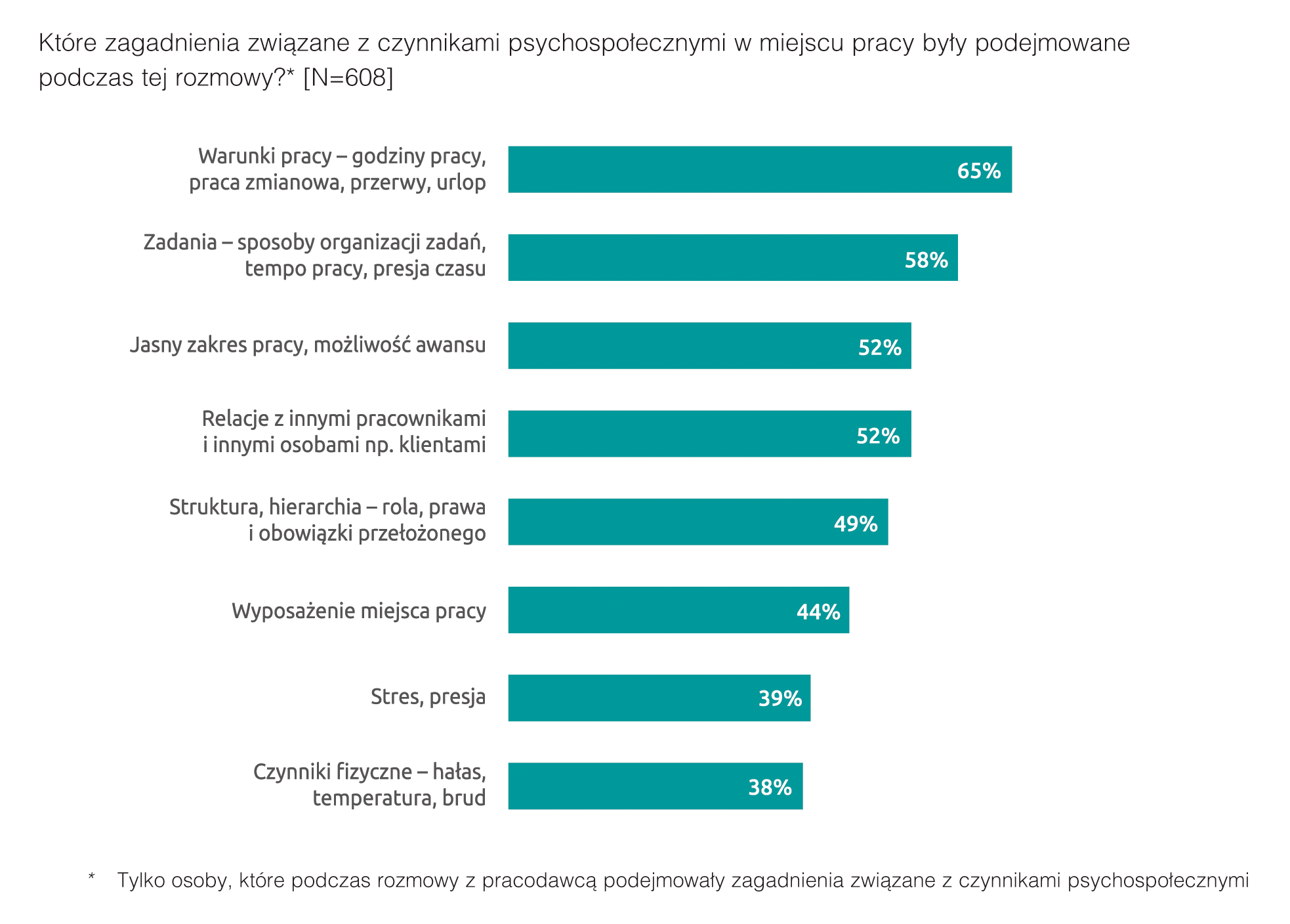 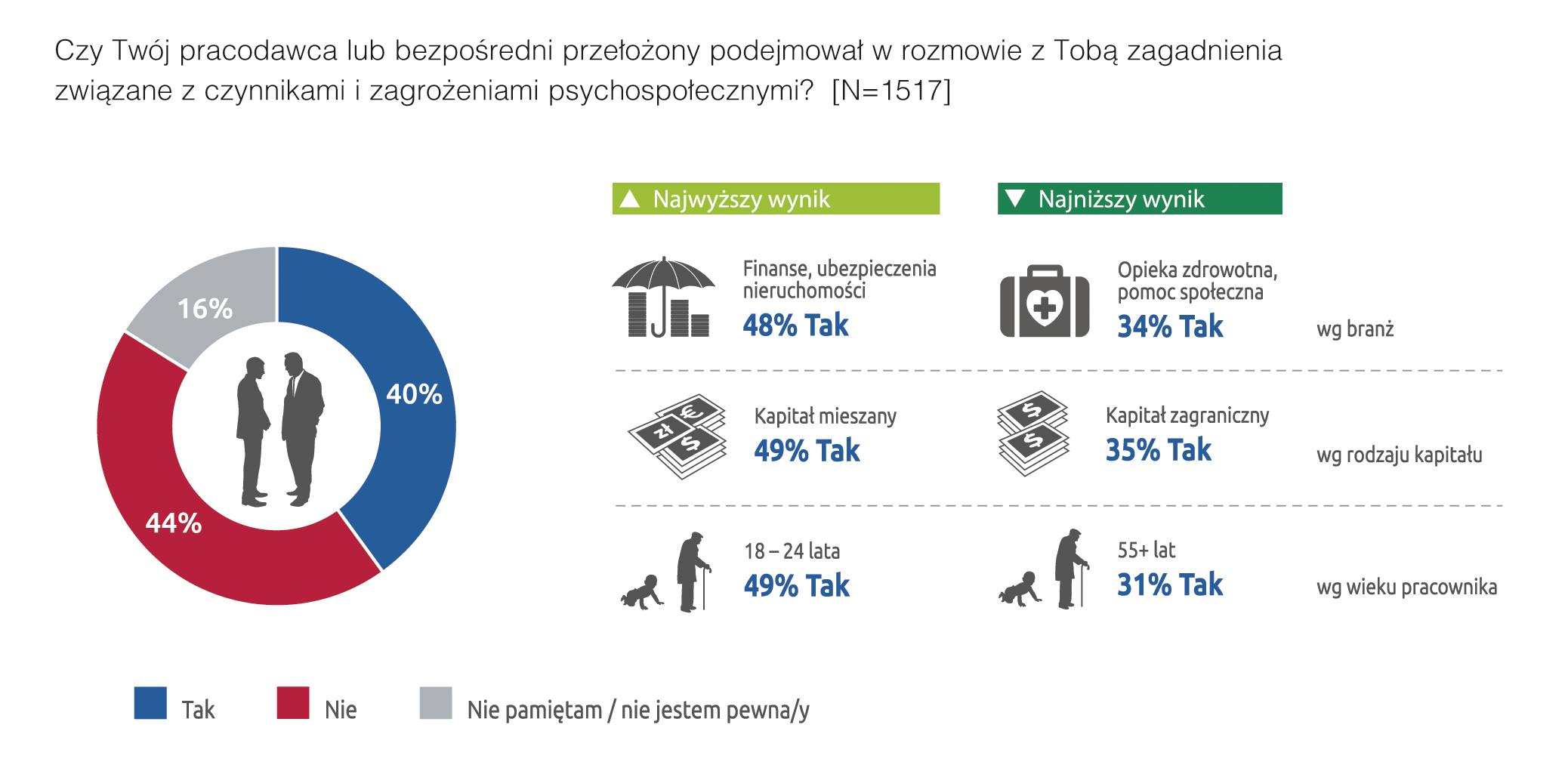 Warunki pracy – efektywność pracy
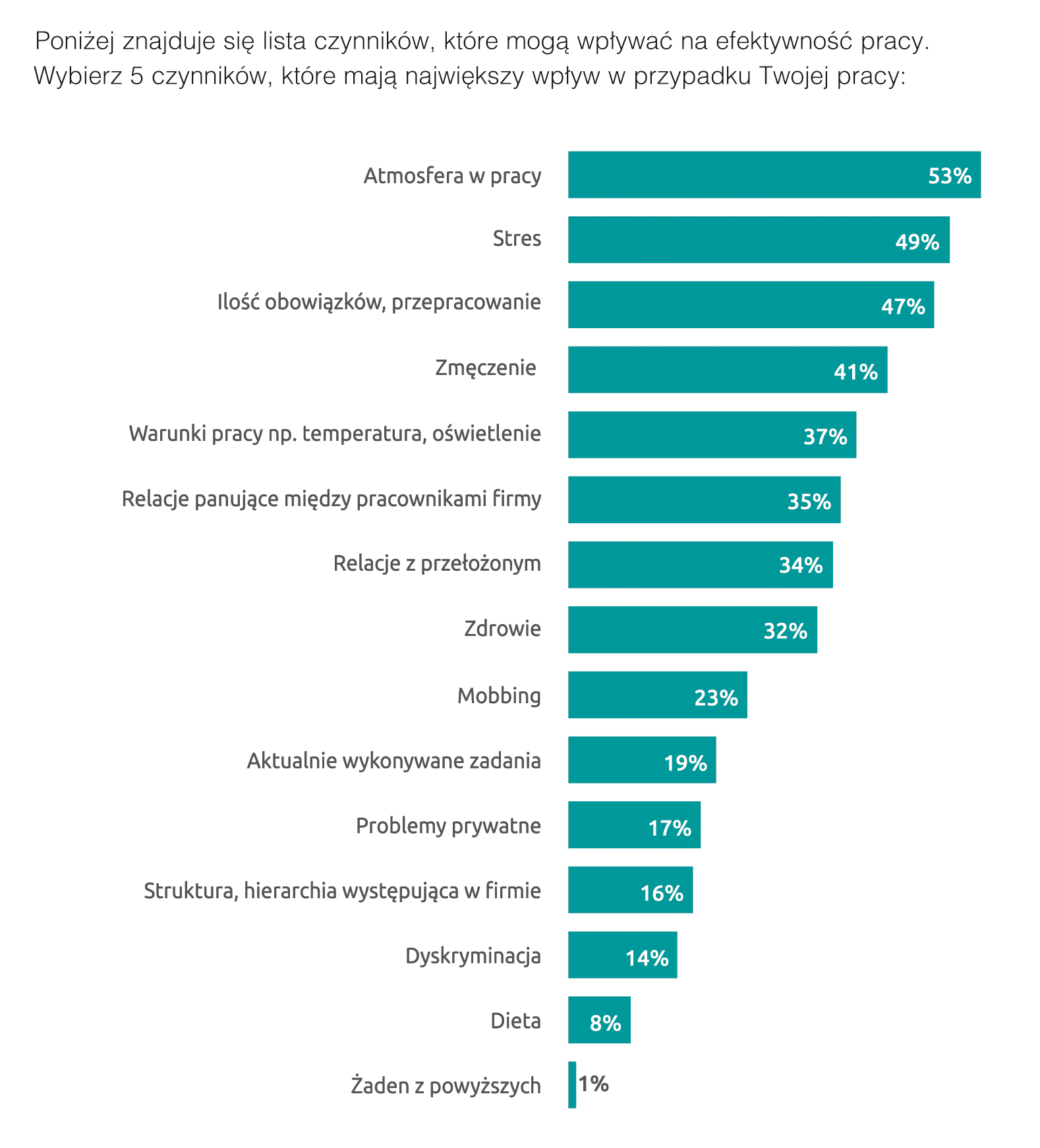 Respondenci wskazali atmosferę pracy jako ten czynnik, który ma największy wpływ na ich pracę 53%
Stres był czynnikiem wskazywanym przez 49% respondentów
47% respondentów wskazało również ilość obowiązków i przepracowanie
Czynniki wywołujące stres w miejscu pracy – presja czasu(39%), nadmiar obowiązków (37%), niewystarczające wynagrodzenie (31%), 
Stres w miejscu pracy odczuwa 85% respondentów
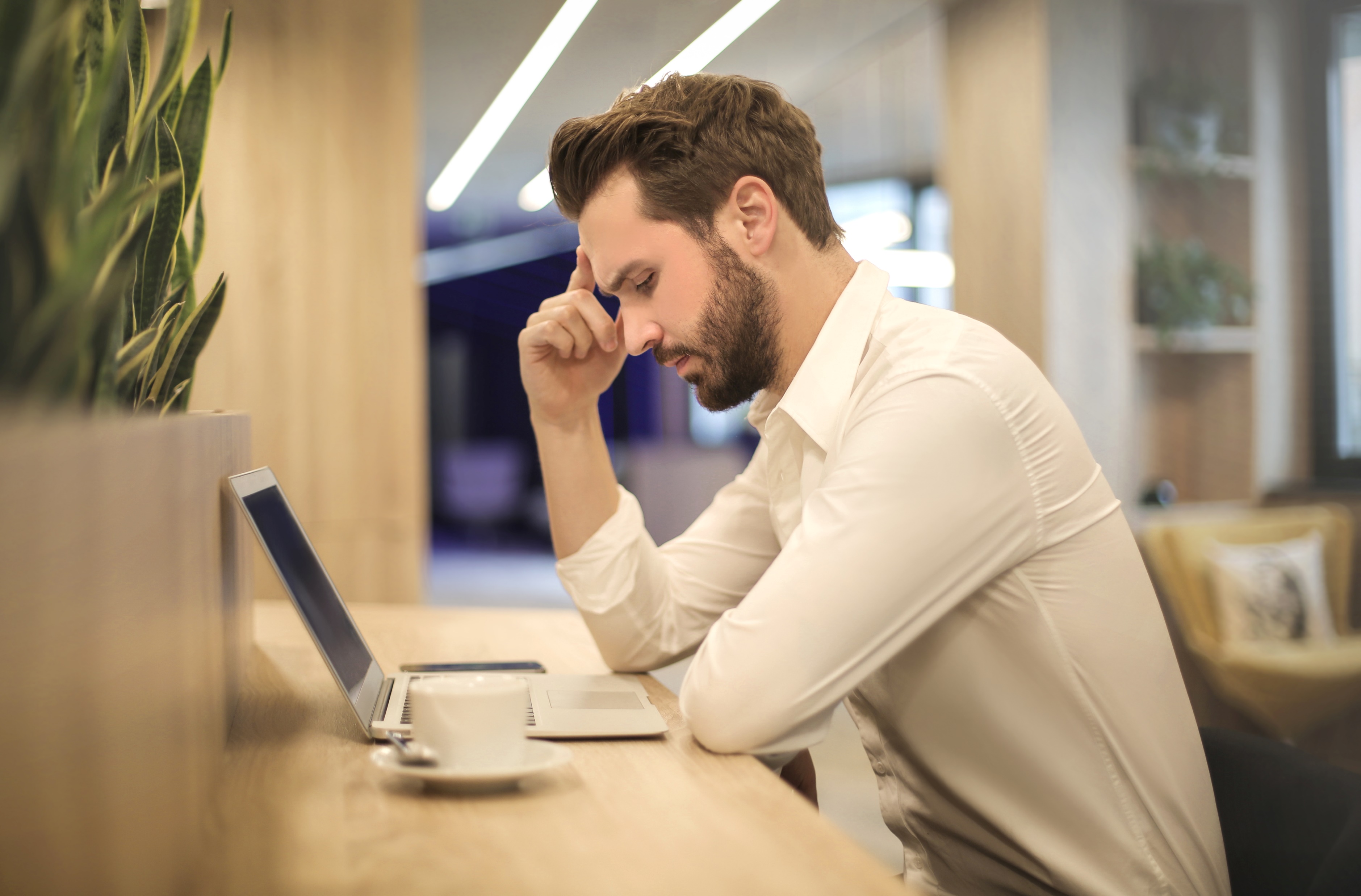 Warunki pracy - Negatywne zjawiska w miejscu pracy
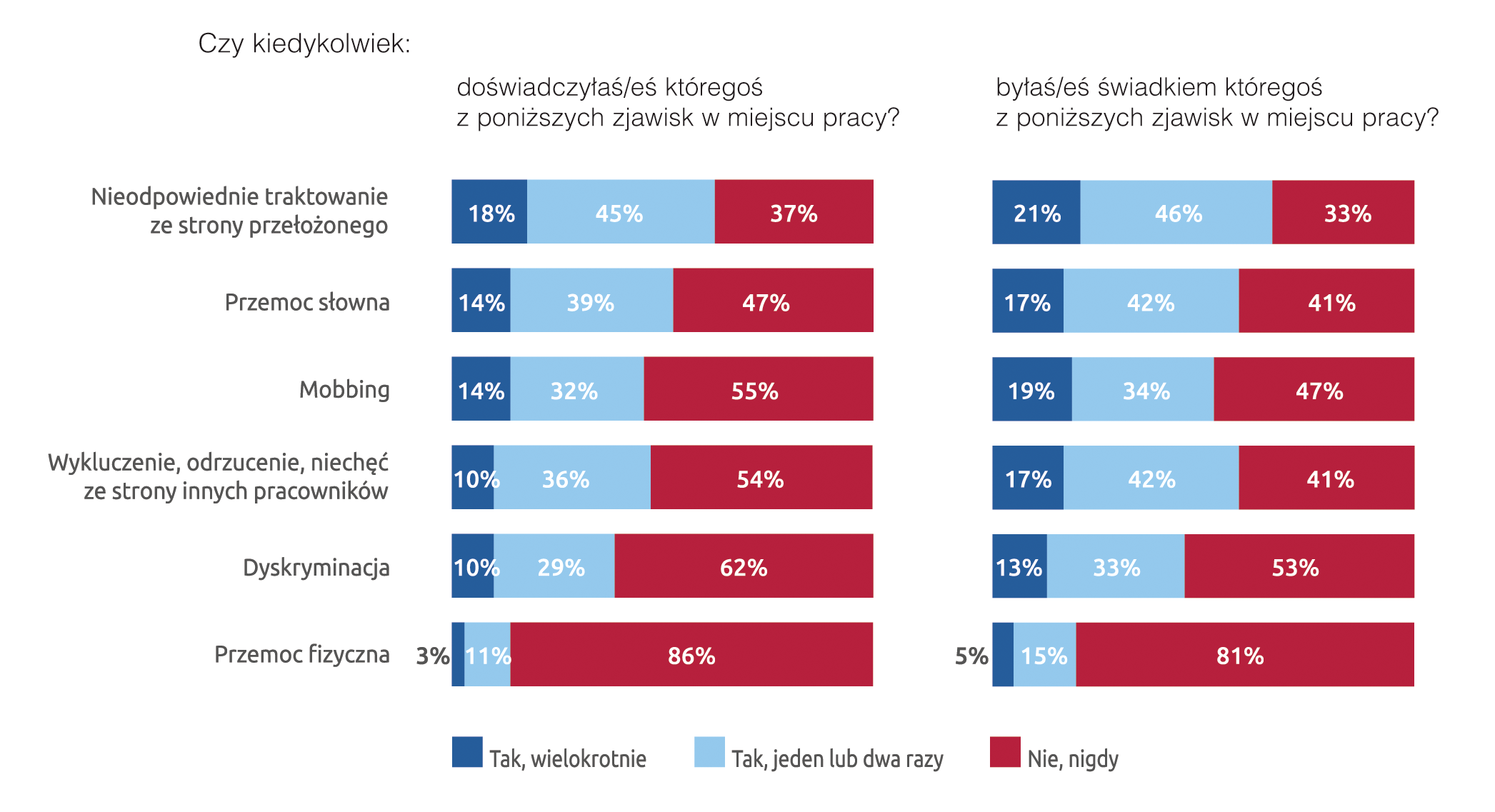 Warunki pracy przeciwdziałanie mobbingowi i wpływ czynników psychospołecznych na chęć zmiany pracy
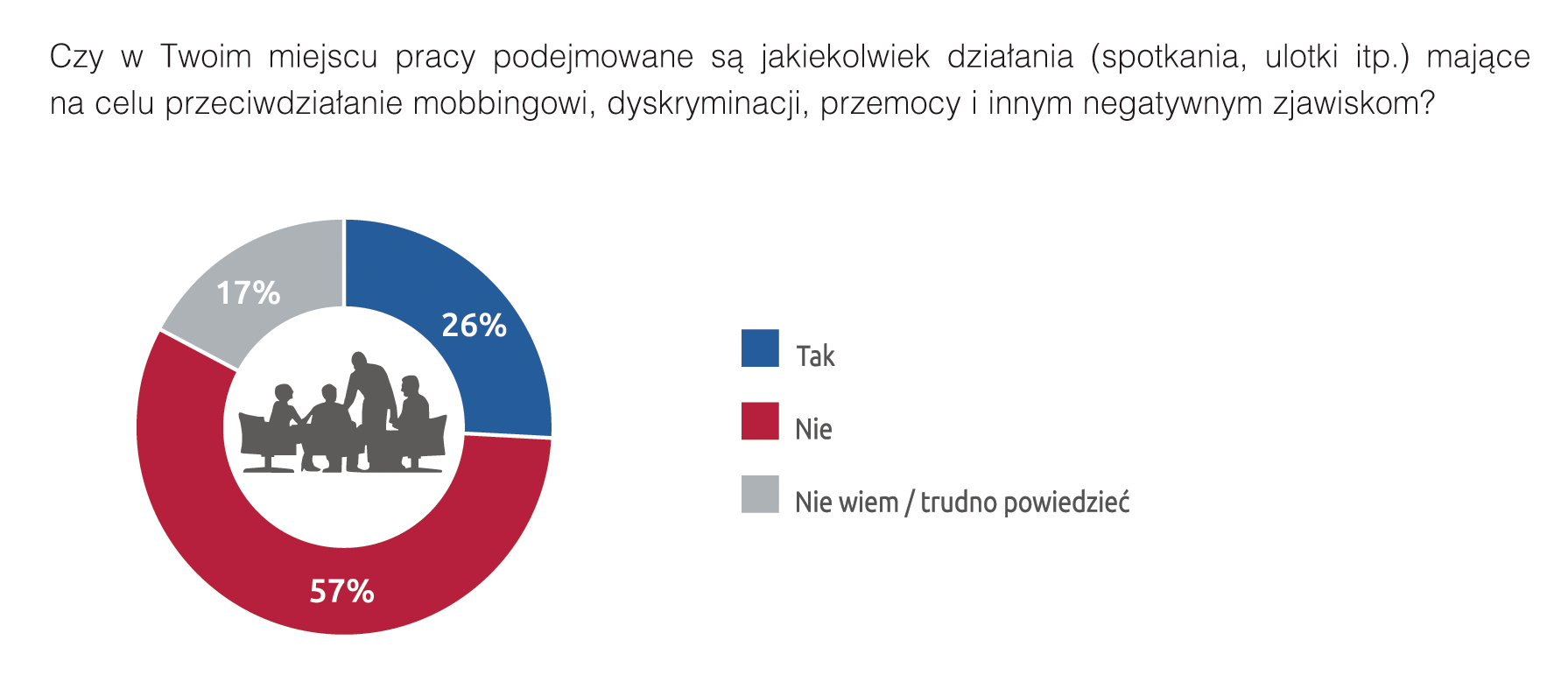 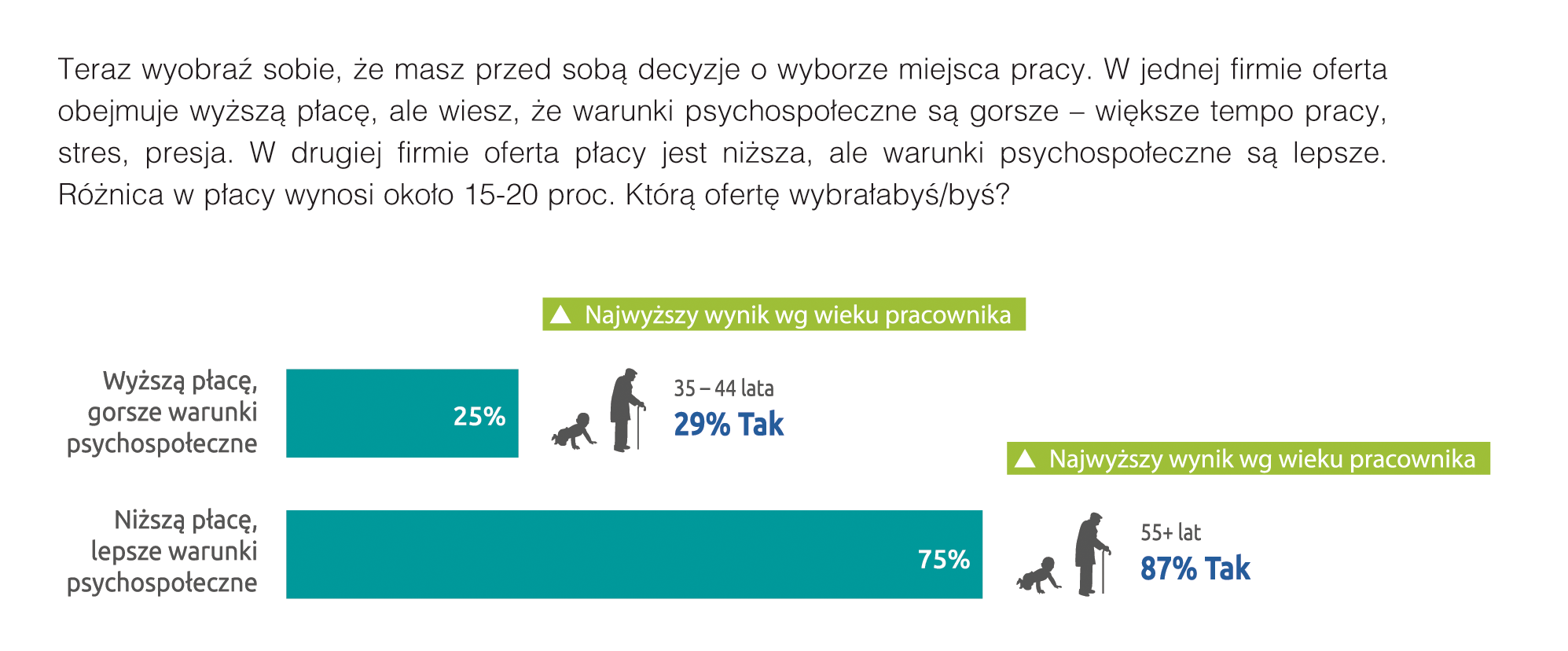 Wypadkowość – Warunki psychospołeczne w miejscu pracy
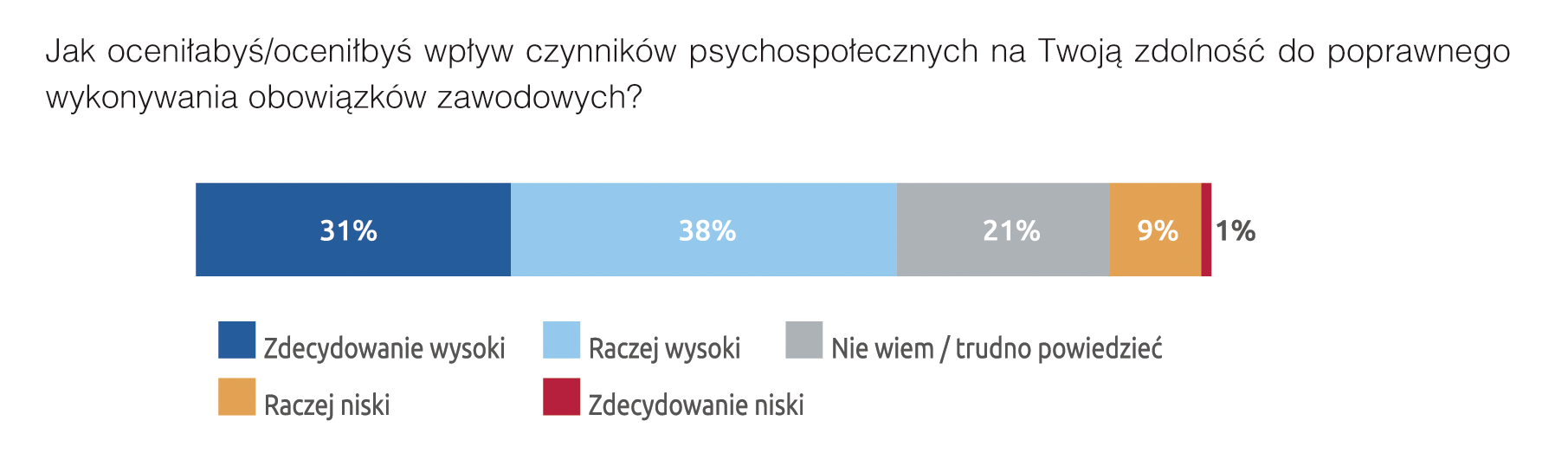 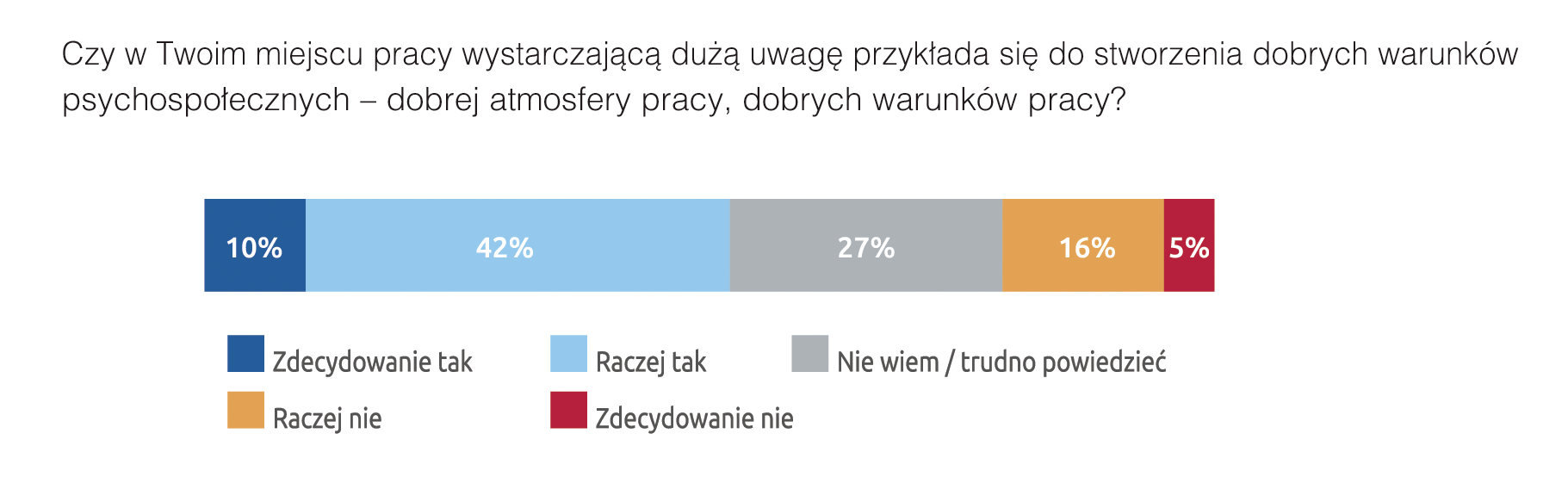 Wypadkowość – Warunki psychospołeczne w miejscu pracy
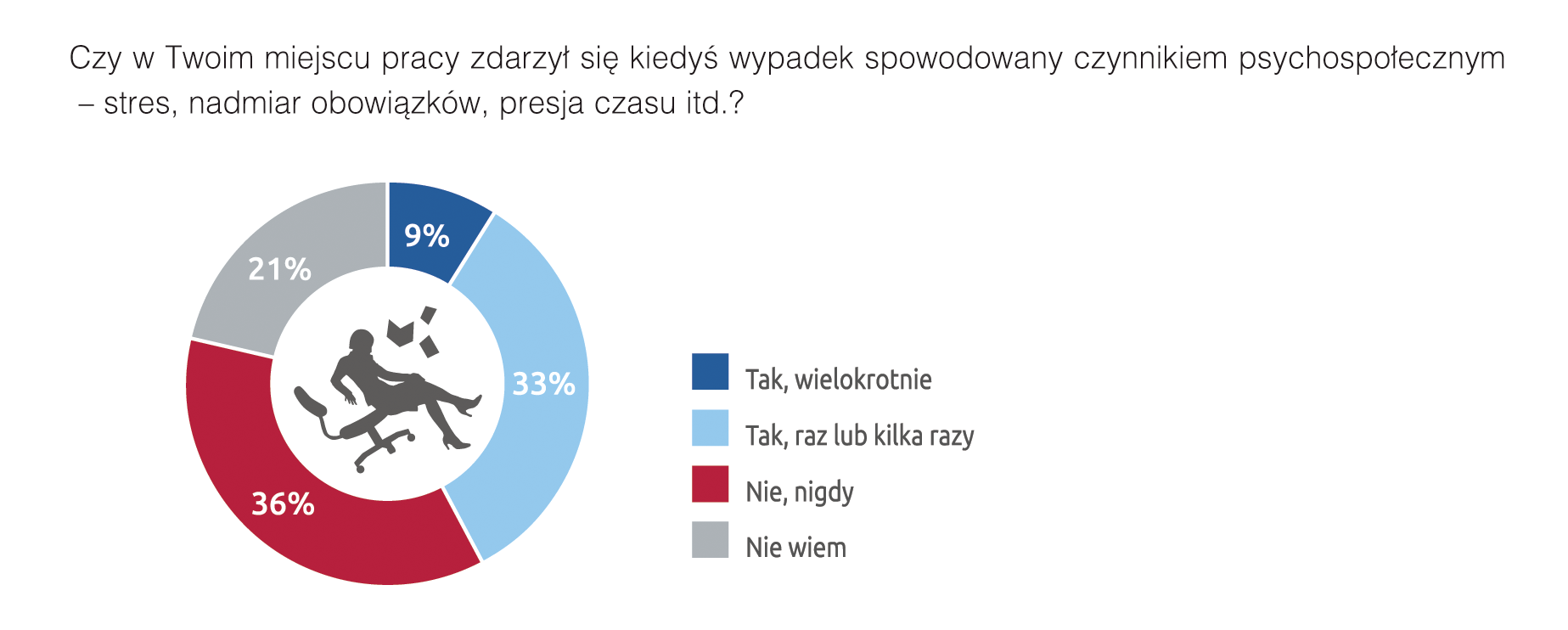 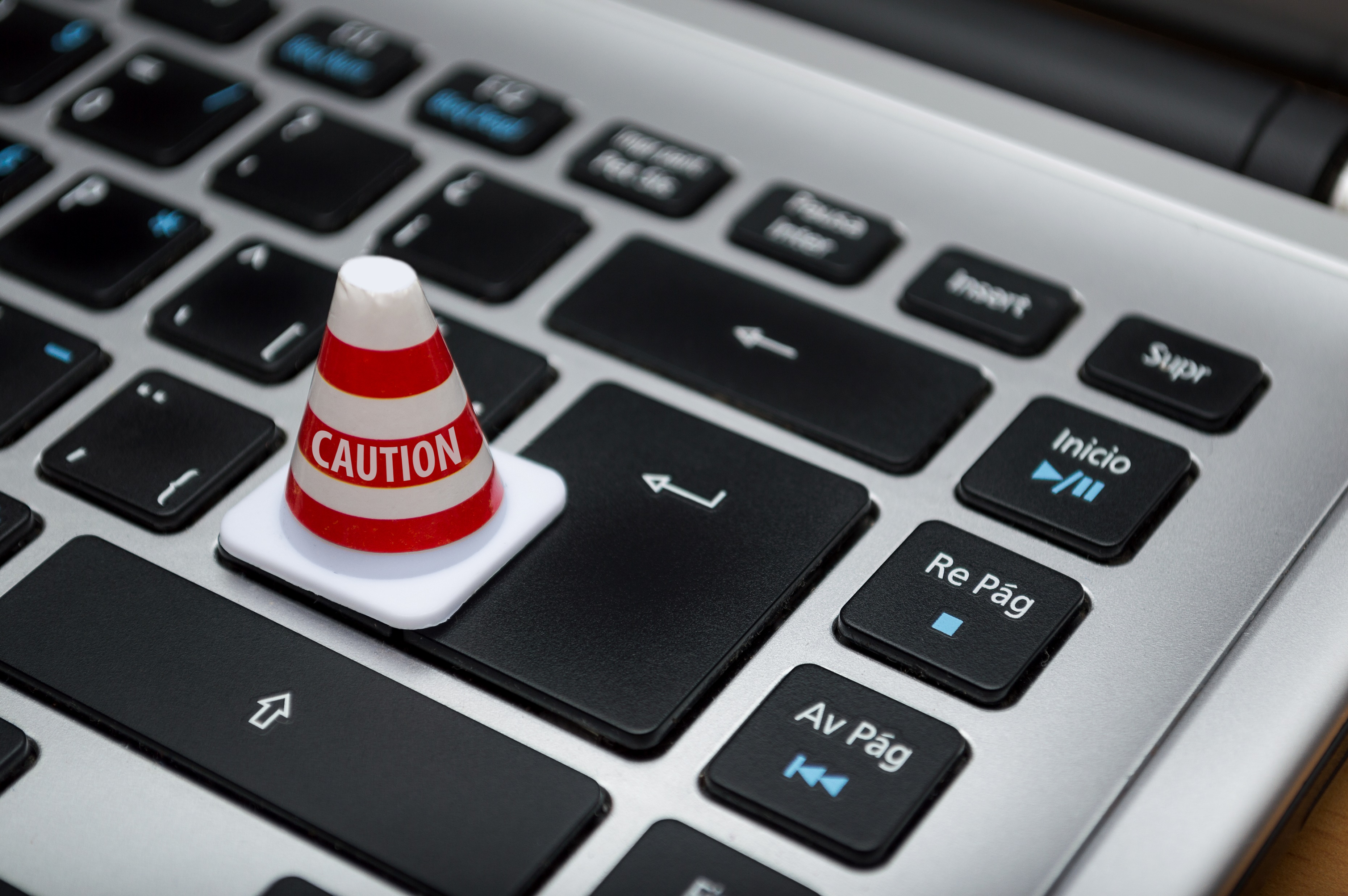 Zdrowie – Warunki psychospołeczne w miejscu pracy
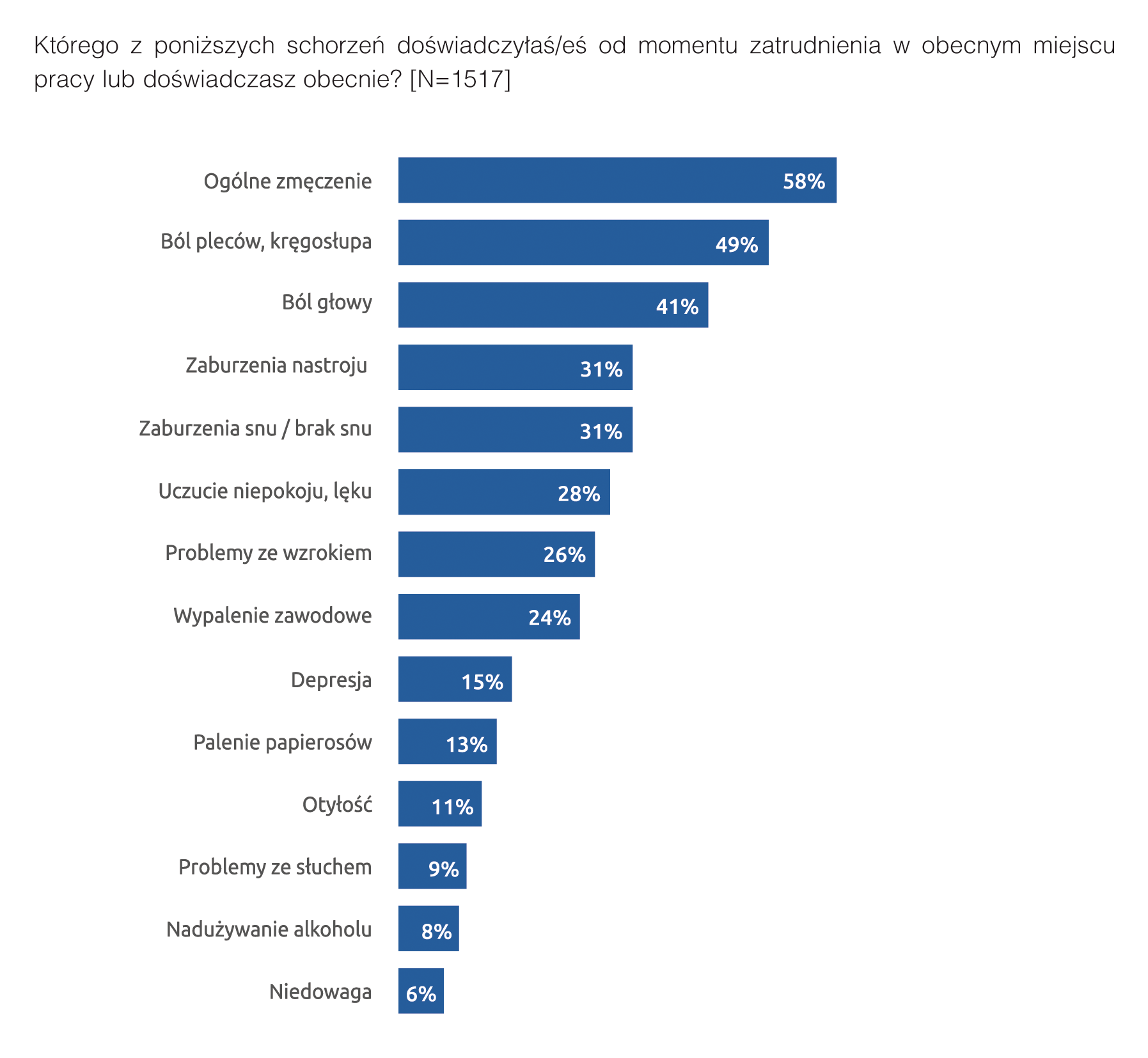 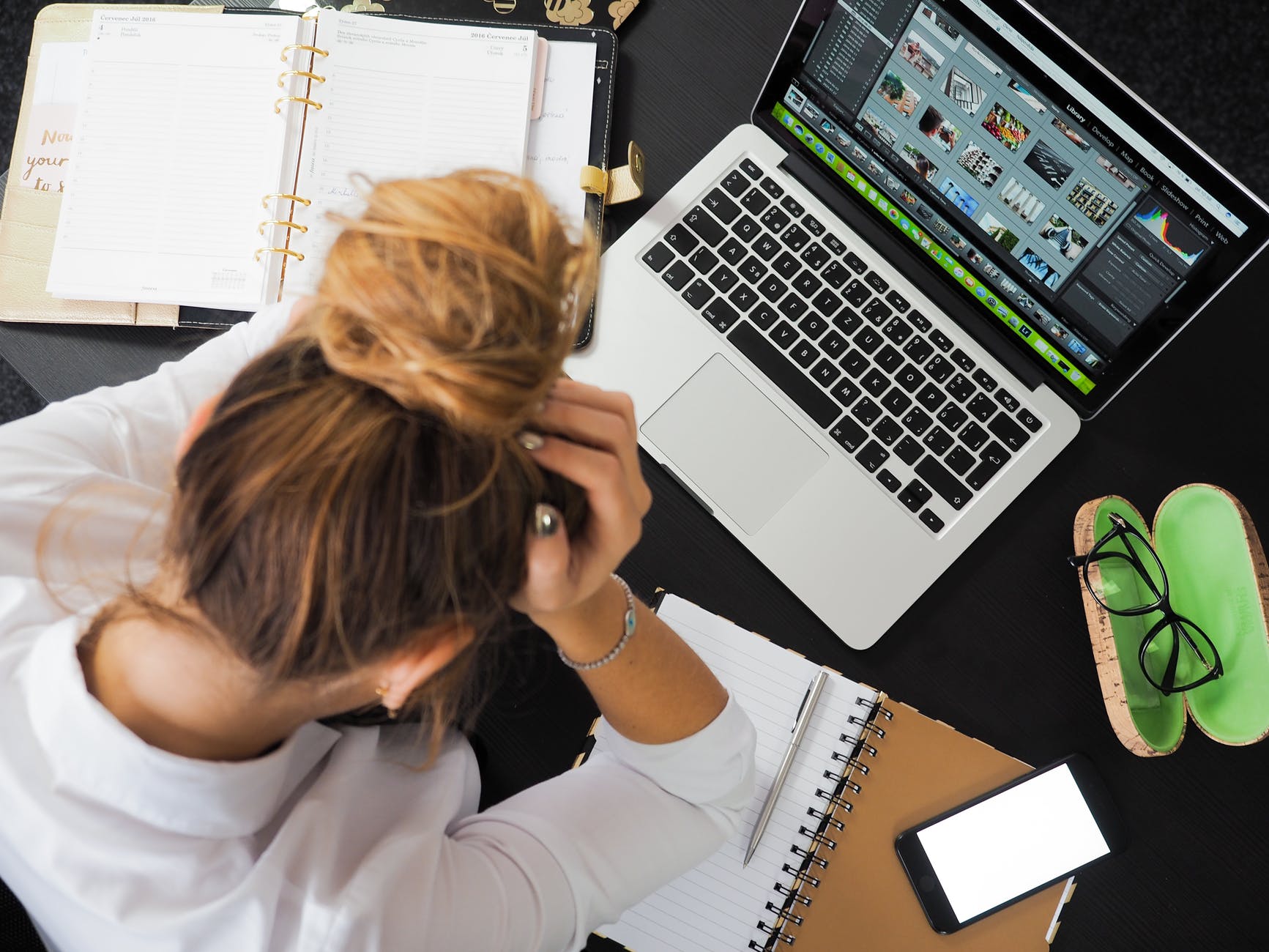 Zdrowie – Programy prewencyjne
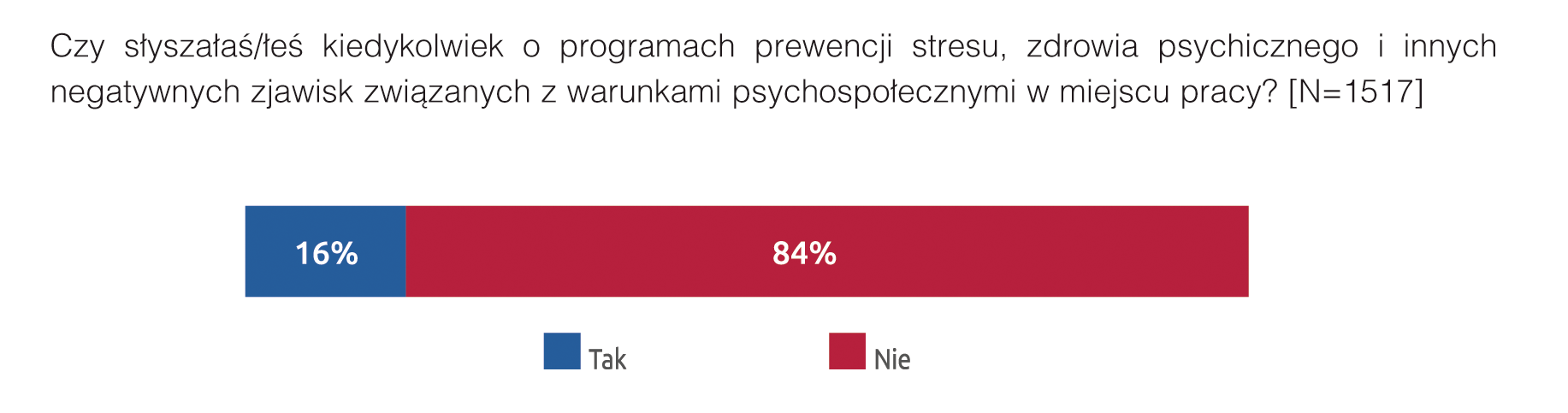 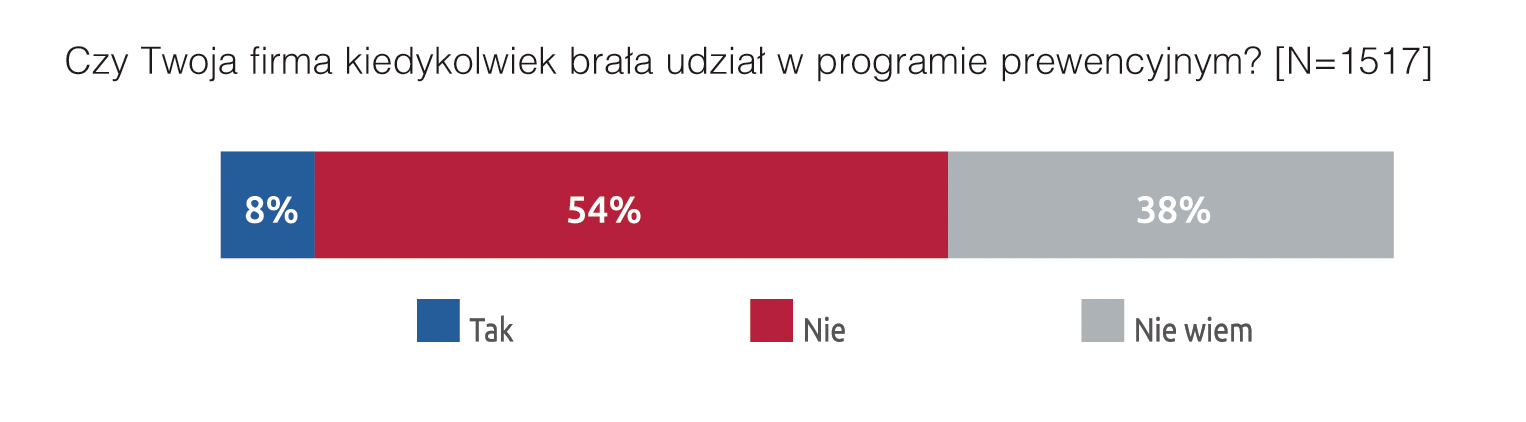 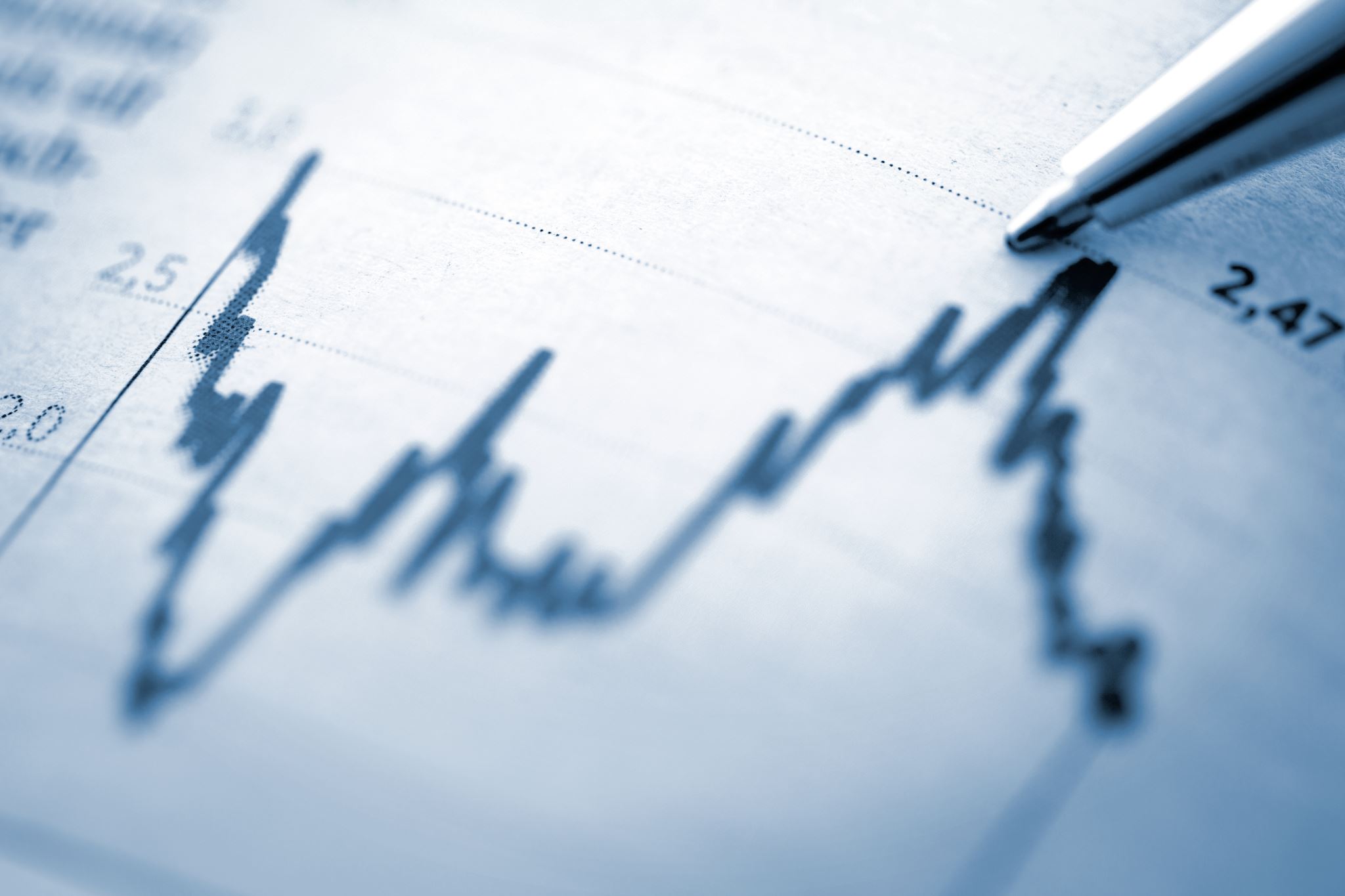 Podsumowanie
Wnioski
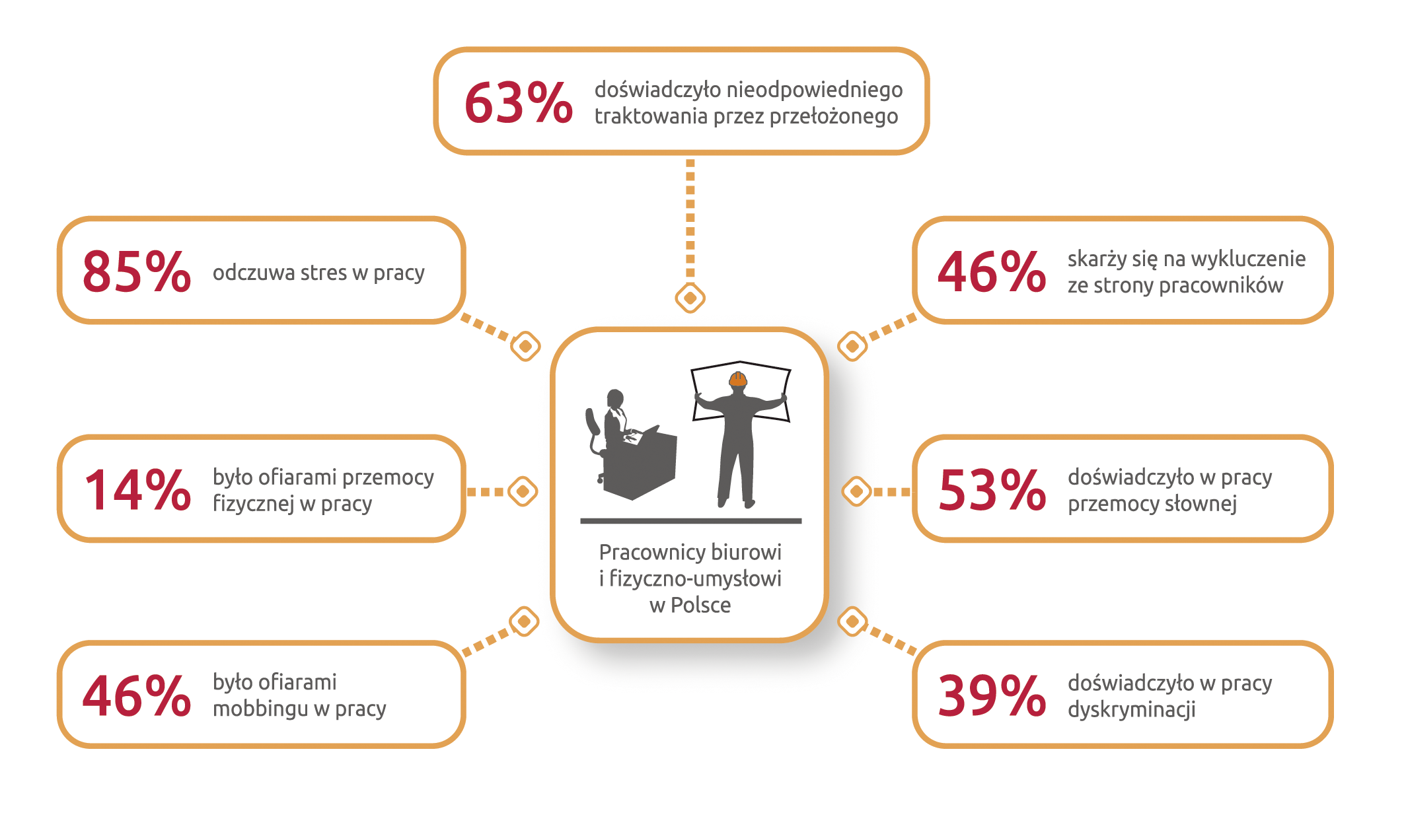 Wnioski
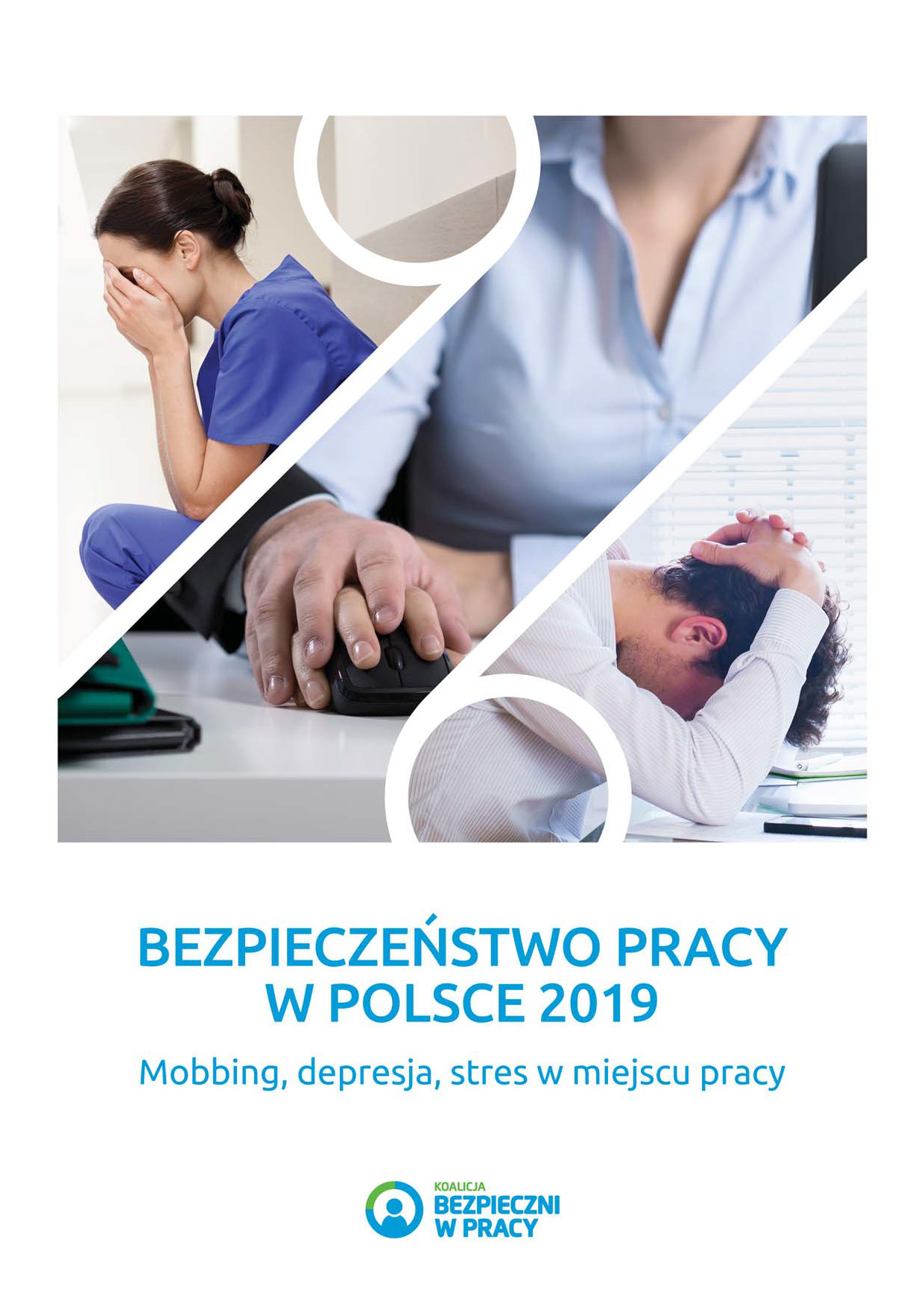 Pracodawcy w większym stopniu koncentruje się na tzw. fizycznych warunkach pracy, niż na zagrożeniach psychospołecznych,
Duża skala występowania zjawisk psychospołecznych, takich jak nieodpowiednie traktowanie przez przełożonego, przemoc słowna, mobbing, dyskryminacja czy wykluczenie przez innych pracowników.
Niewystarczające działania regulacyjne mające na celu wyposażenie służb BHP w narzędzia do przeciwdziałania zagrożeniom psychospołecznym na rynku pracy.
W opinii respondentów pracownicy częściej mogą liczyć na pomoc koleżanek i kolegów niż przełożonych, mimo że przepisy KP wyraźnie nakładają na pracodawcę obowiązki dot. przeciwdziałaniu mobbingowi,
Prawo pracy i przepisy BHP nie nadążają nad dynamicznie zmieniającymi się warunkami rynku pracy,
Dziękuję!
Anna Sikorska, Koalicja Bezpieczni w Pracy, Dyrektor HR w PW Krystian sp. z o.o.
Kontakt w sprawie współpracy: Adrian Żebrowski
Koalicja Bezpieczni w Pracy
tel. +48 721 549 528
pr@bezpieczniwpracy.pl